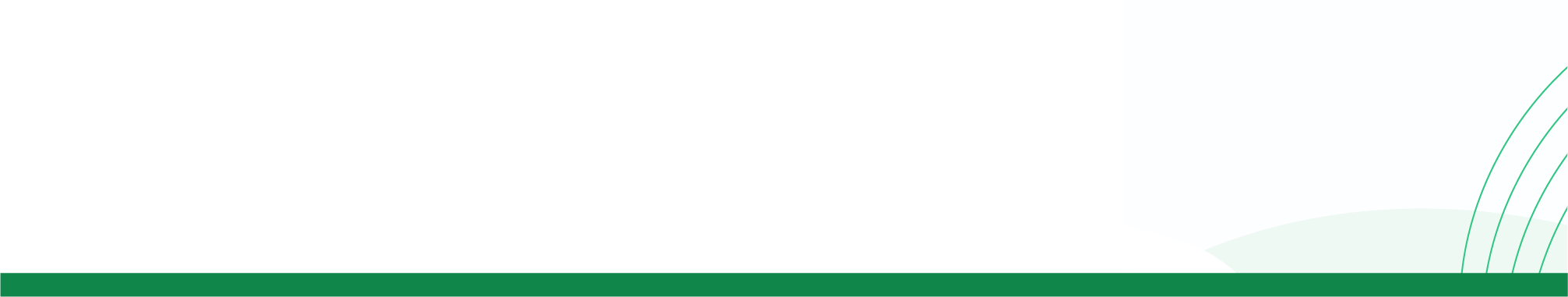 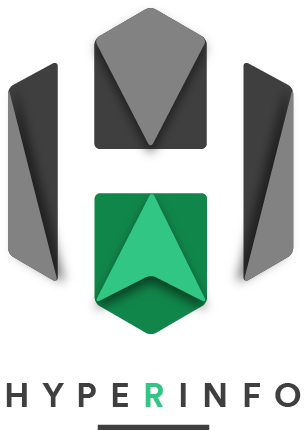 | 32. Les partitions du monde
Les continents
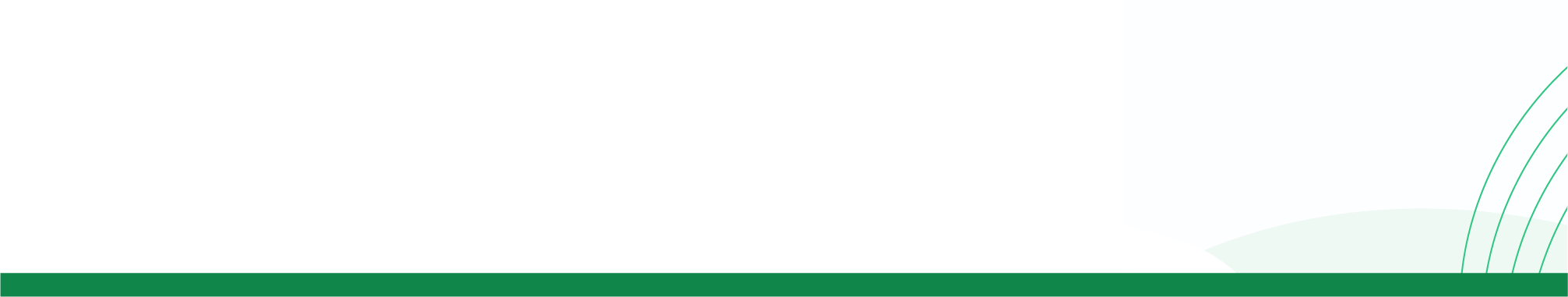 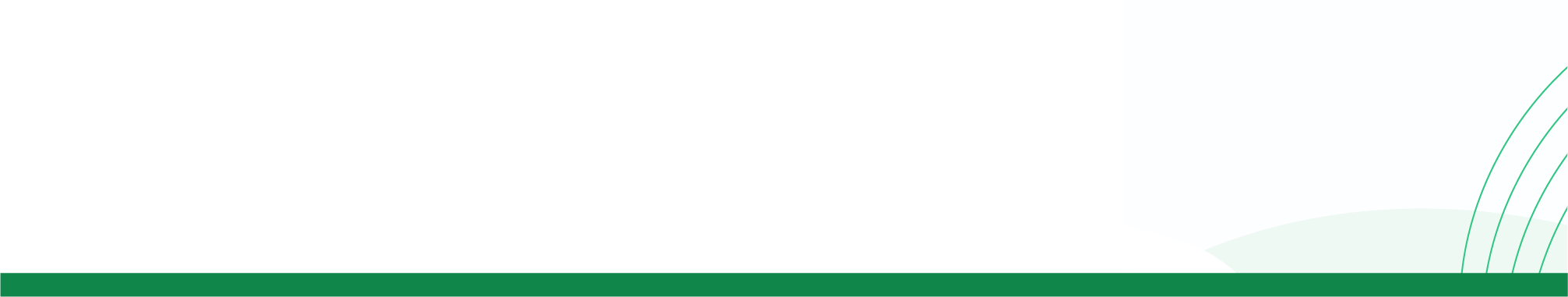 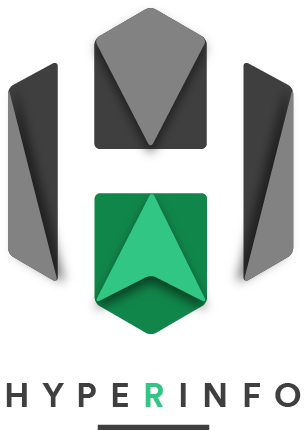 | 32. Les partitions du monde
Les continents
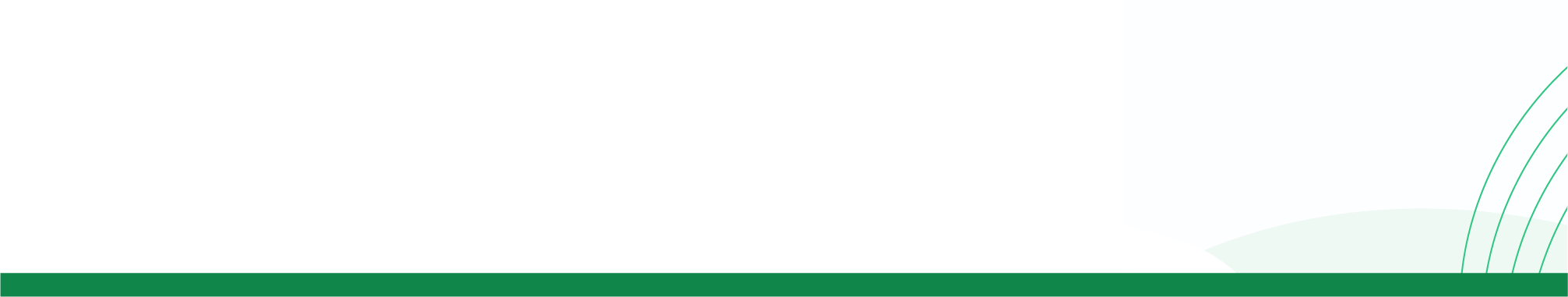 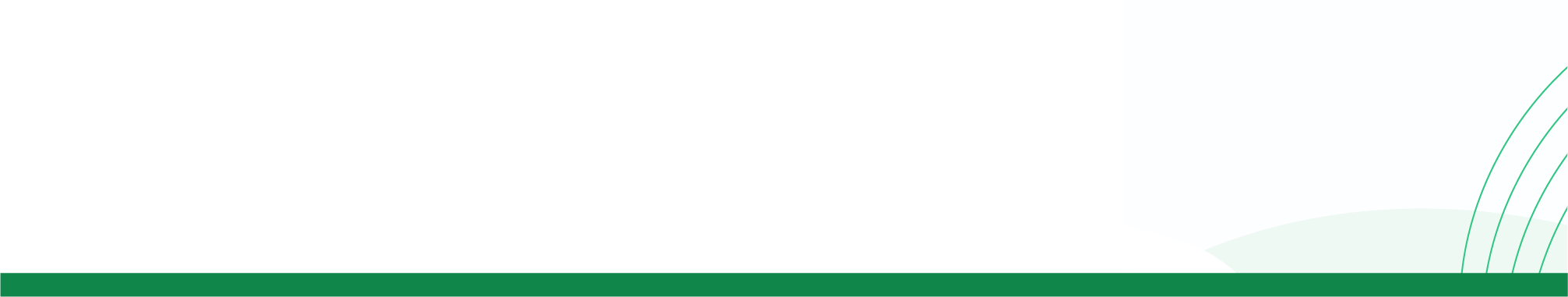 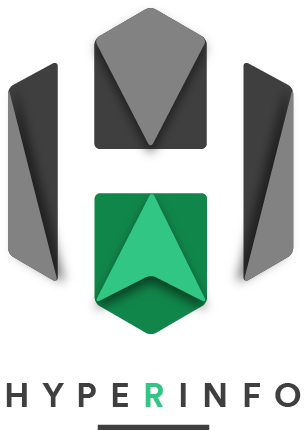 | 32. Les partitions du monde
Les continents – Système à 5 continents
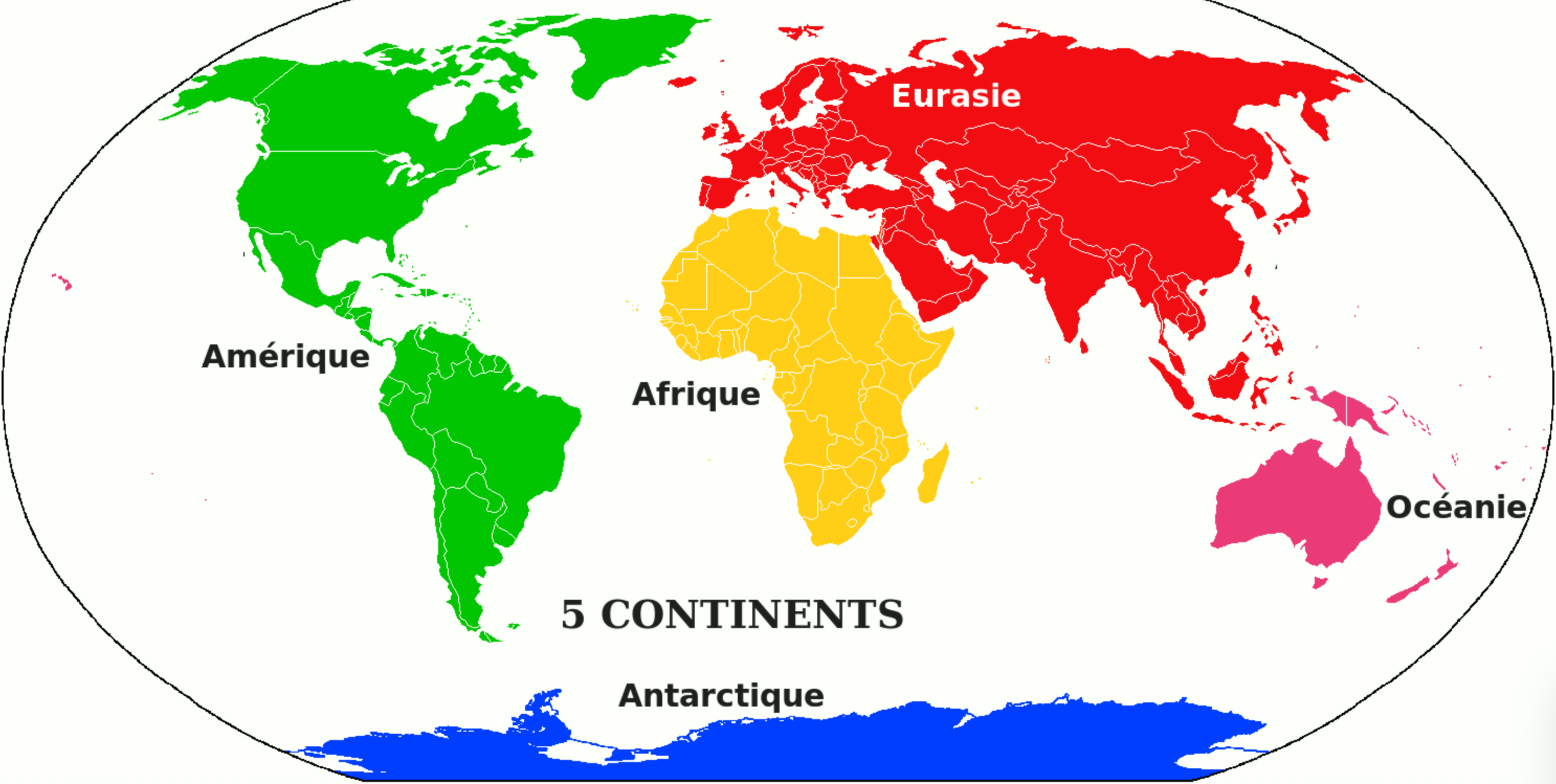 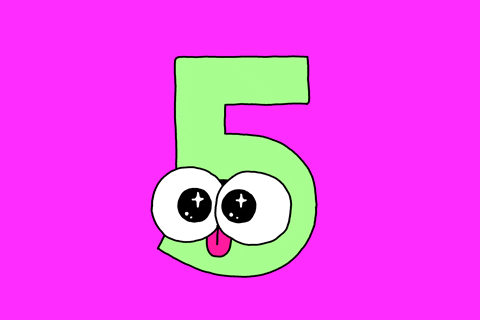 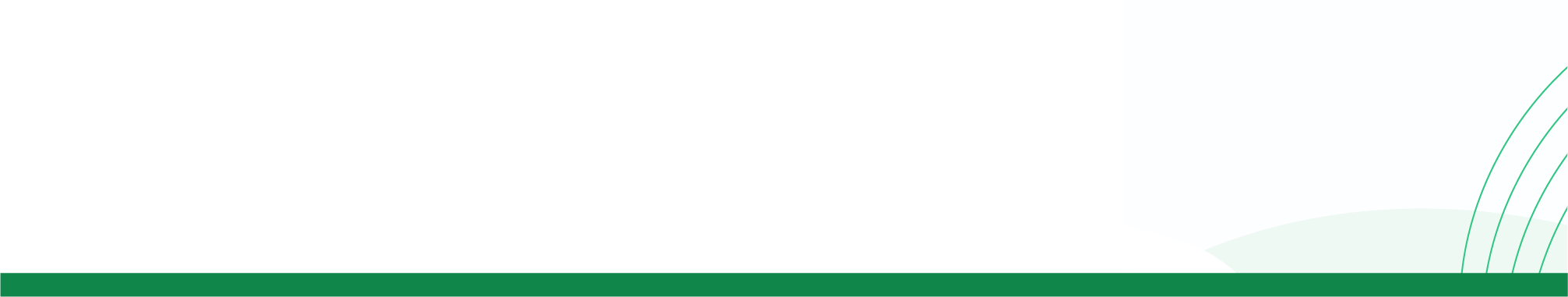 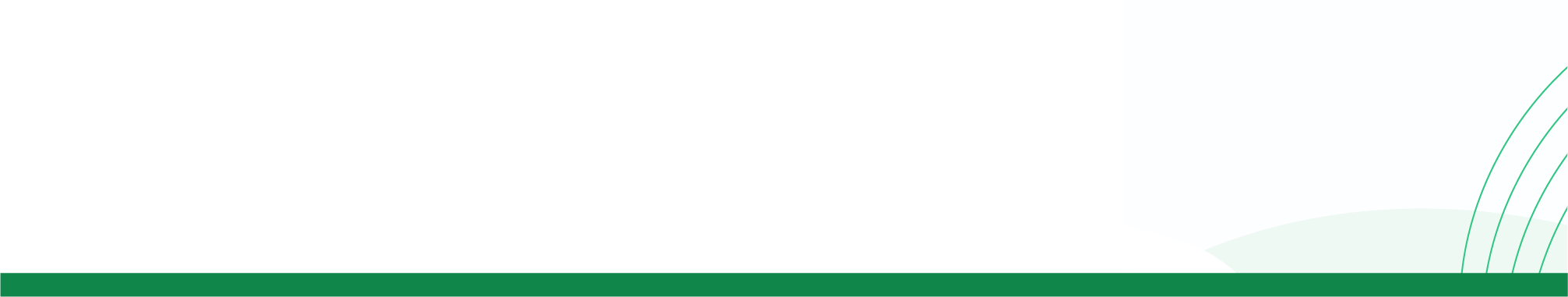 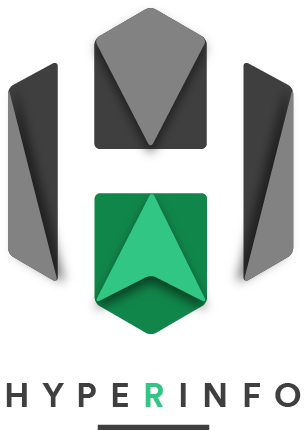 | 32. Les partitions du monde
Les continents  – Système à 5 continents habités
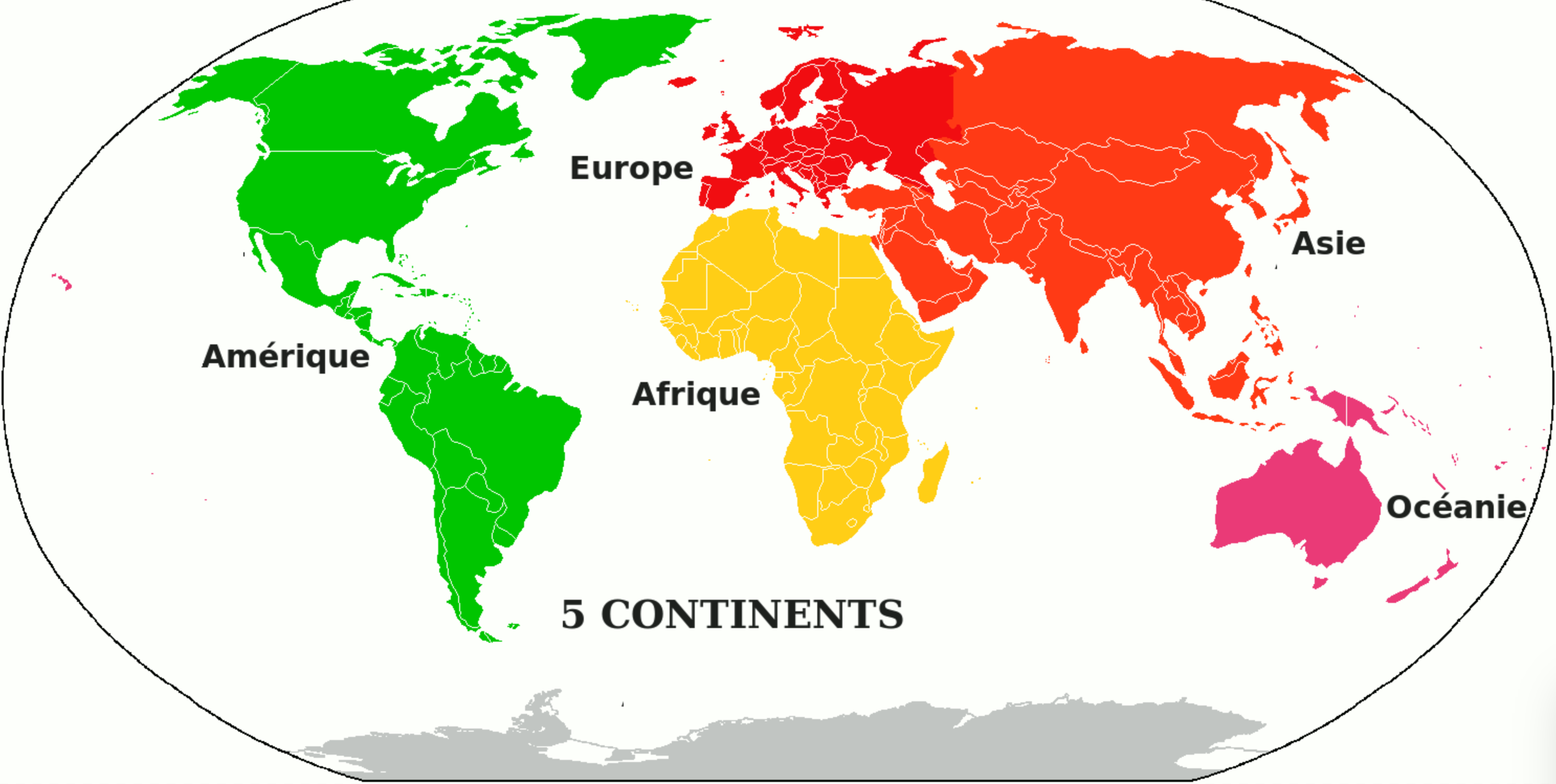 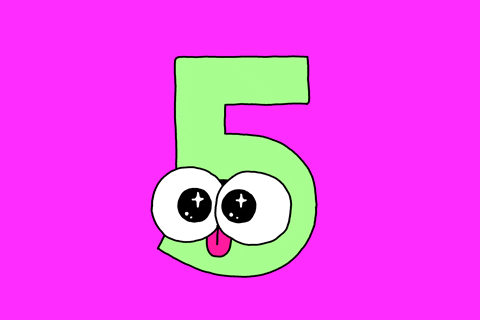 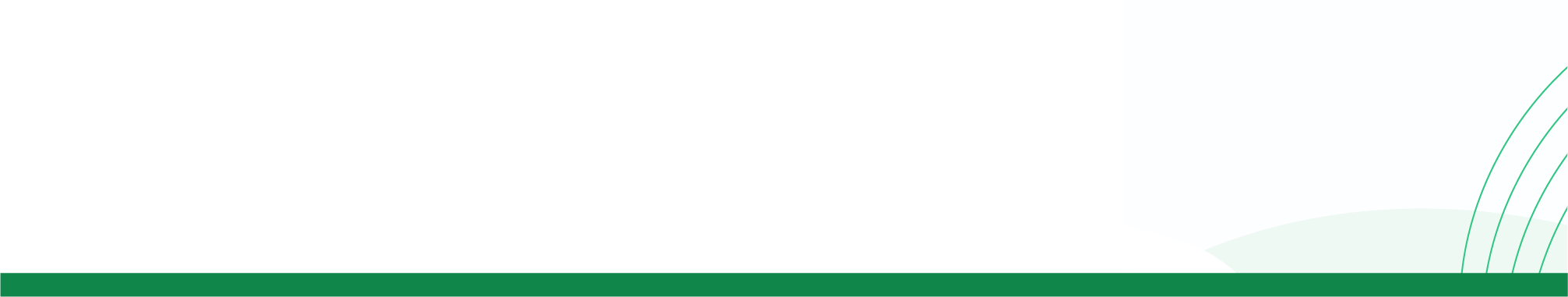 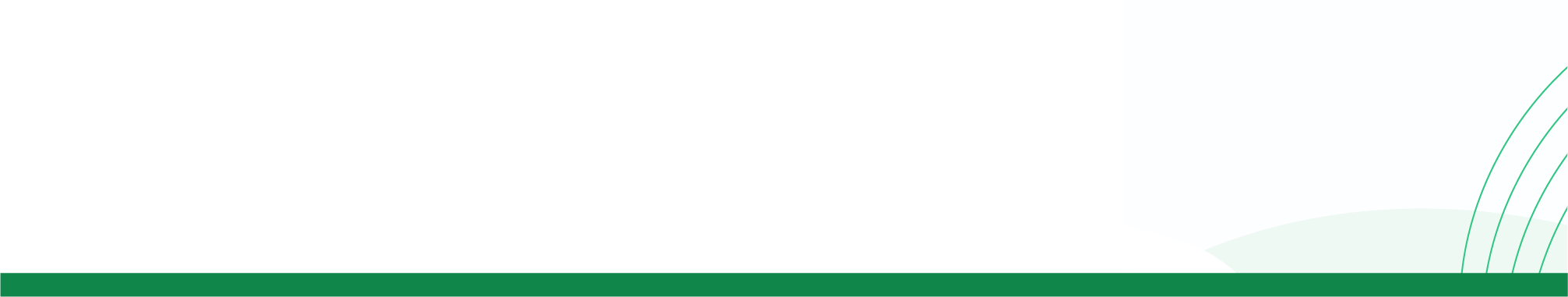 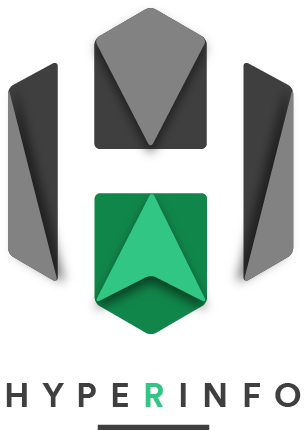 | 32. Les partitions du monde
Les continents  – Système à 6 continents
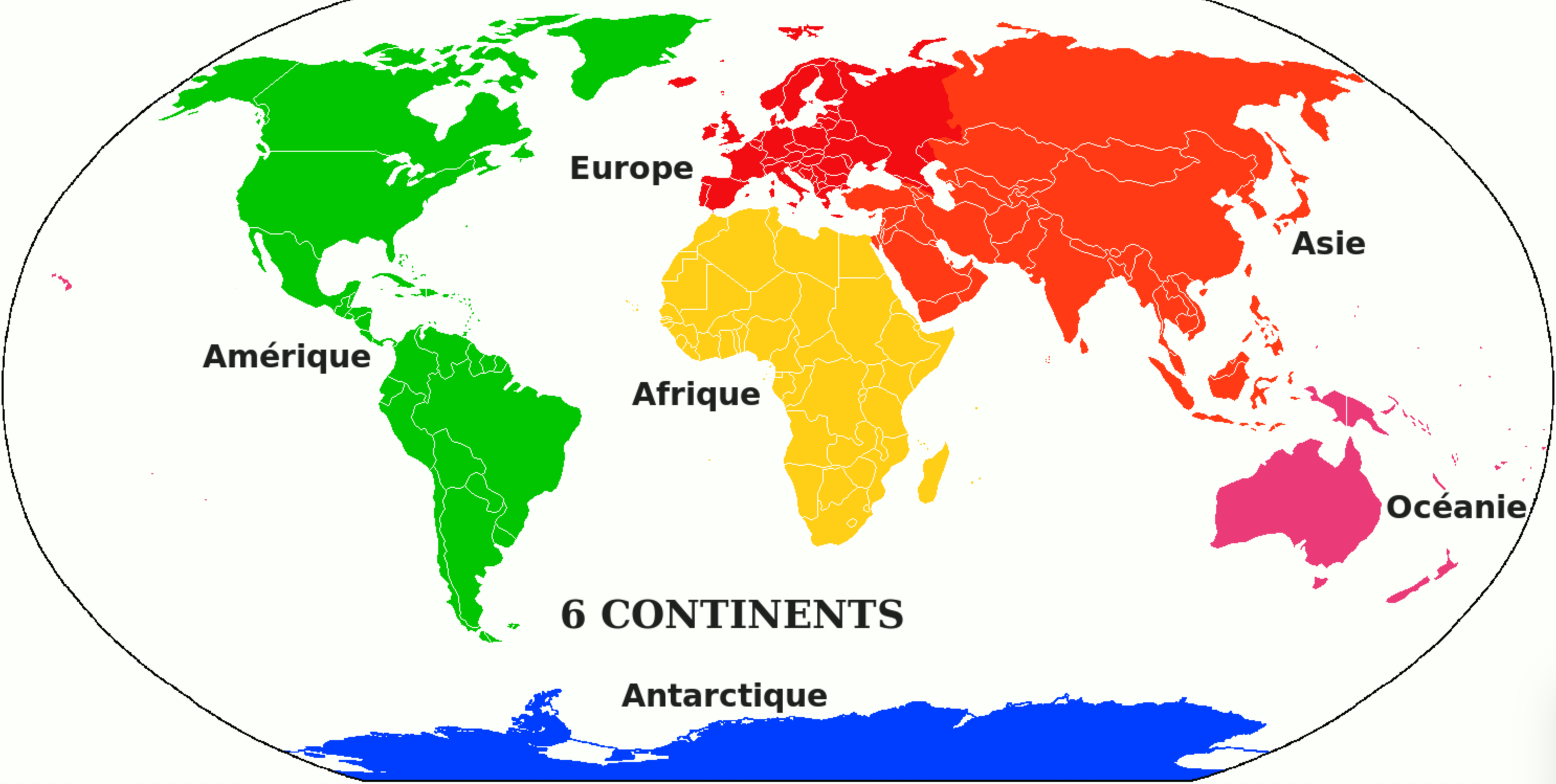 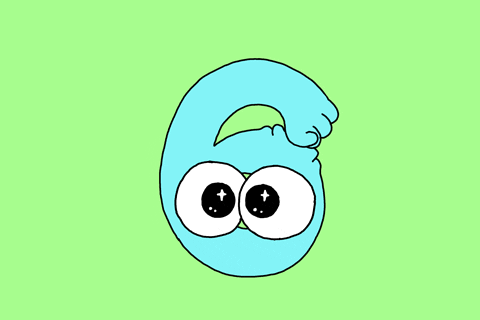 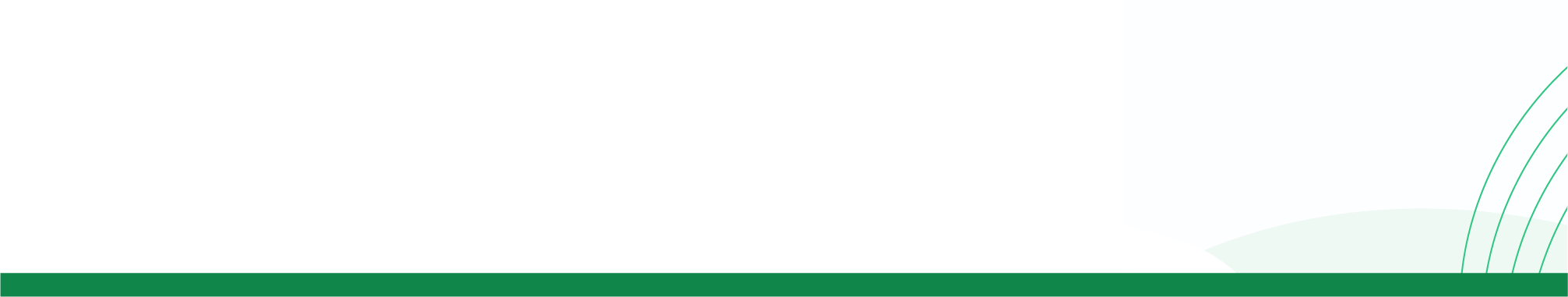 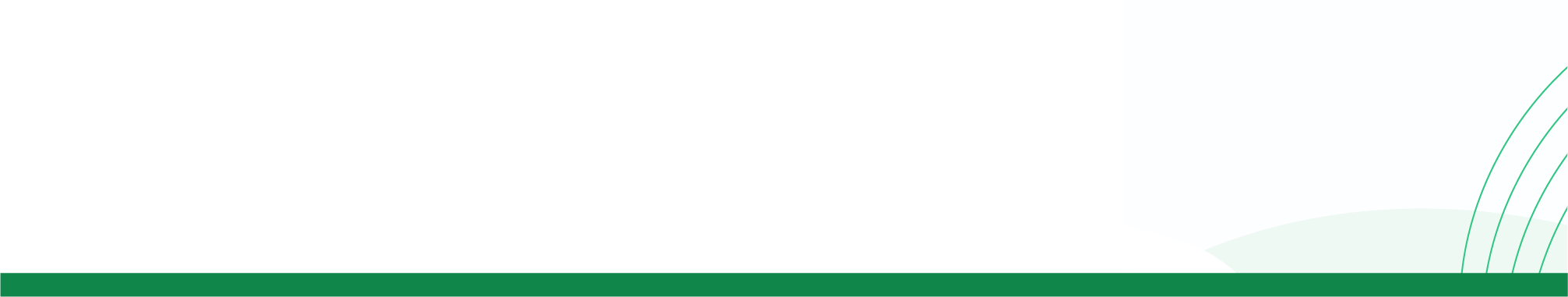 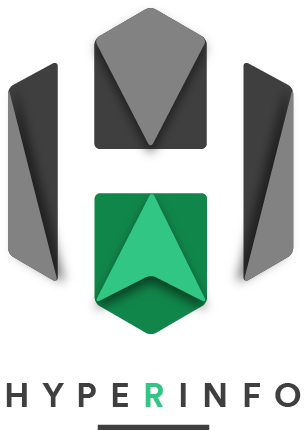 | 32. Les partitions du monde
Les continents  – Système à 7 continents
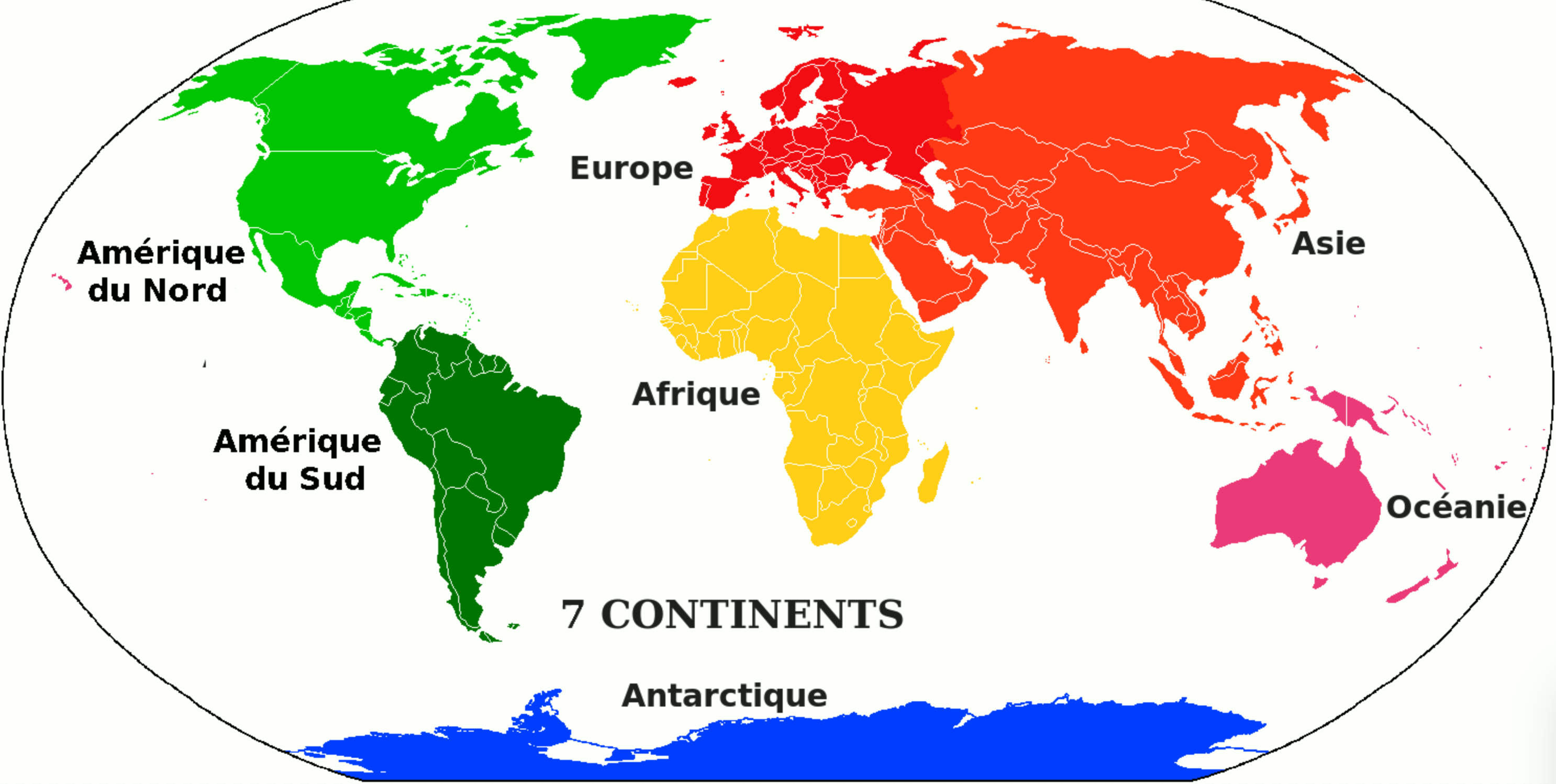 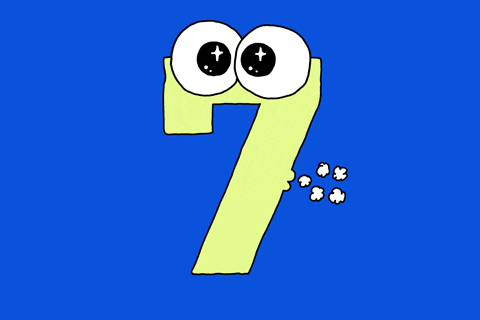 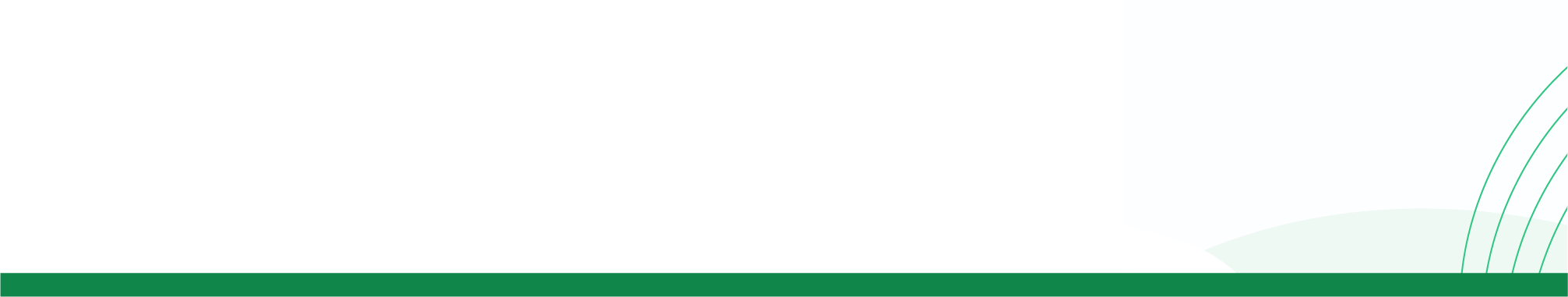 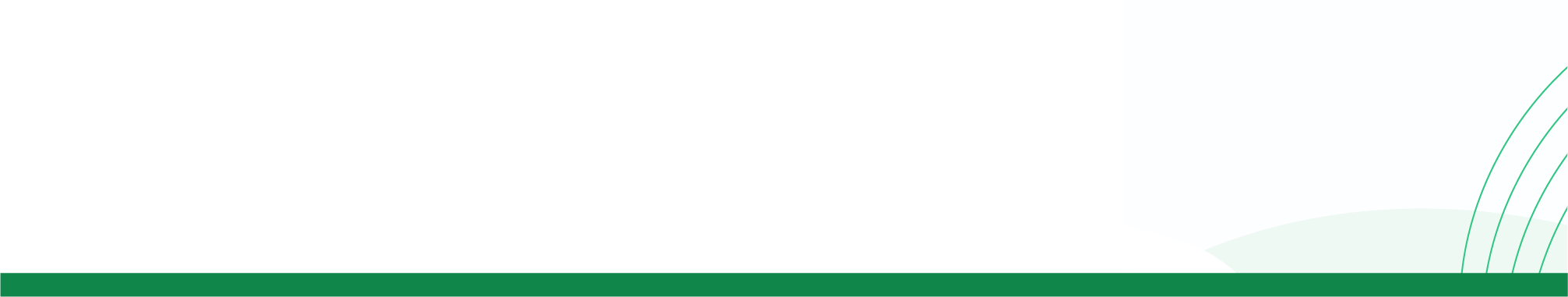 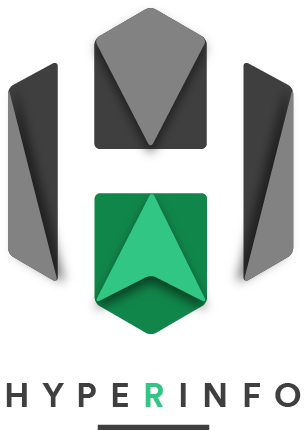 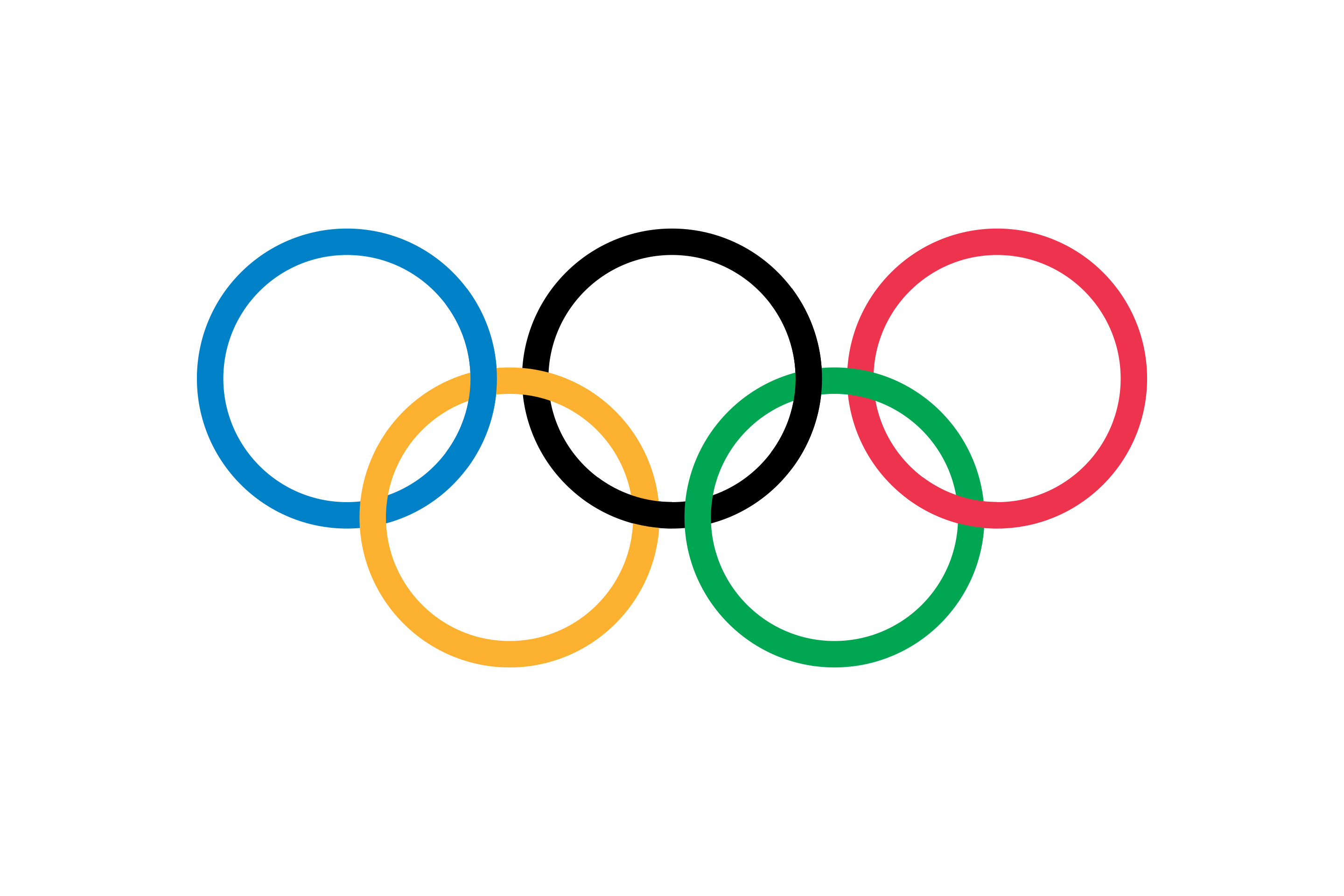 | 32. Les partitions du monde
Les continents  – Système à 5 continents habités
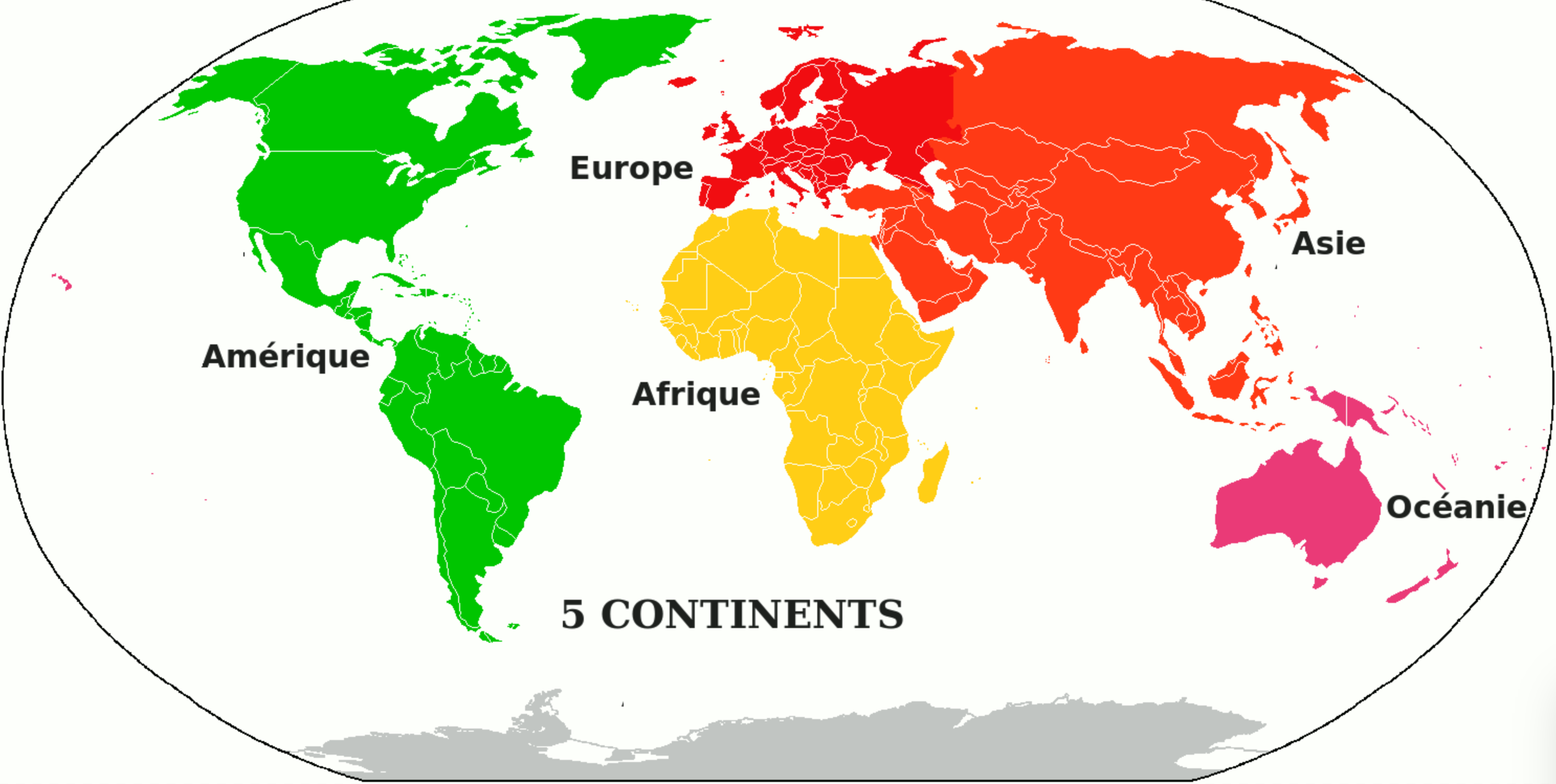 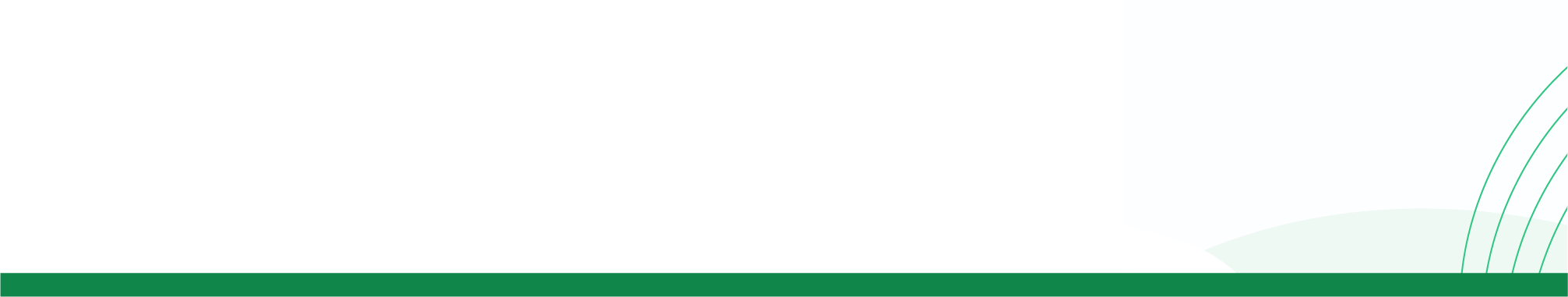 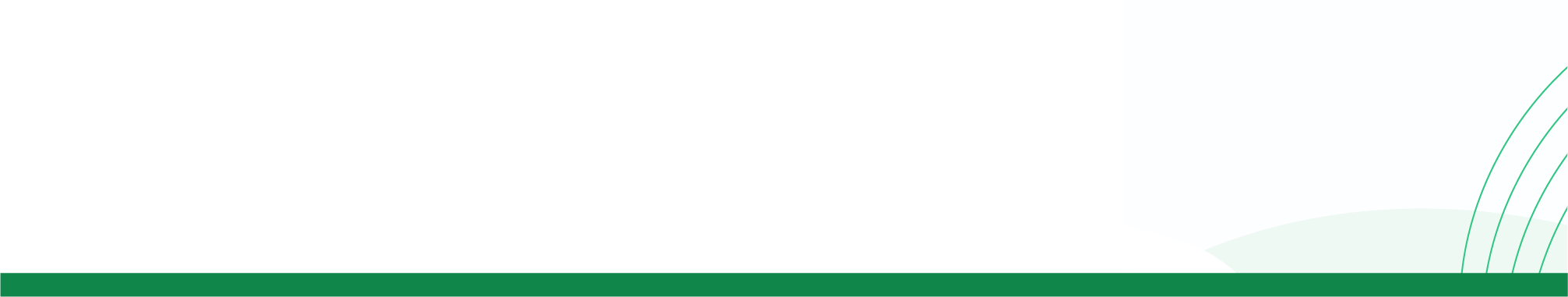 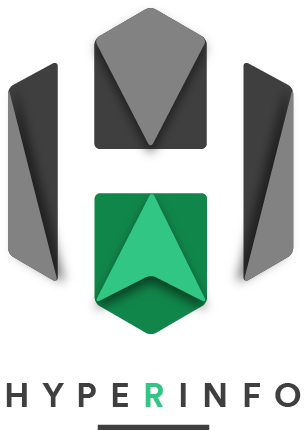 | 32. Les partitions du monde
La triade
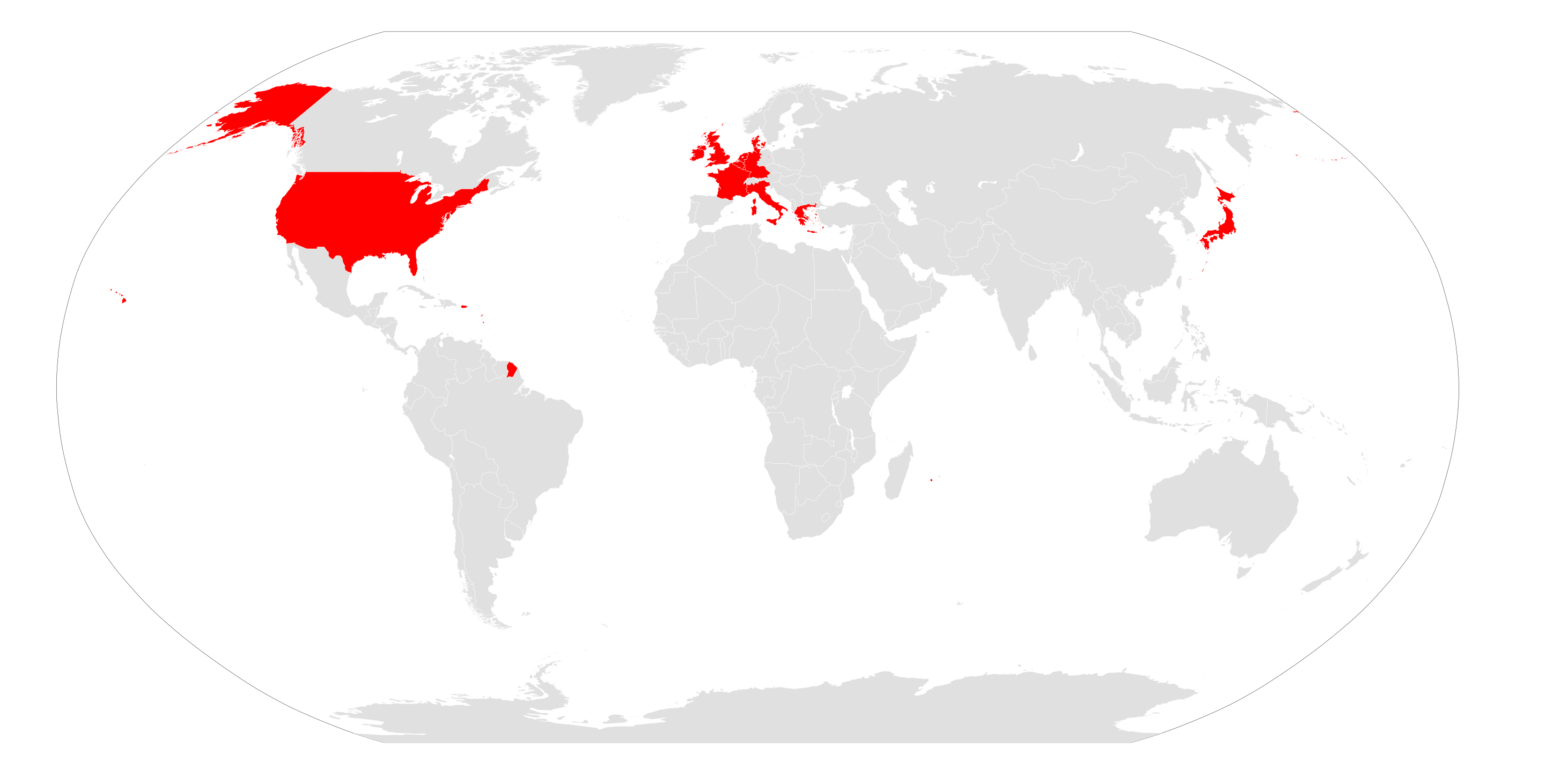 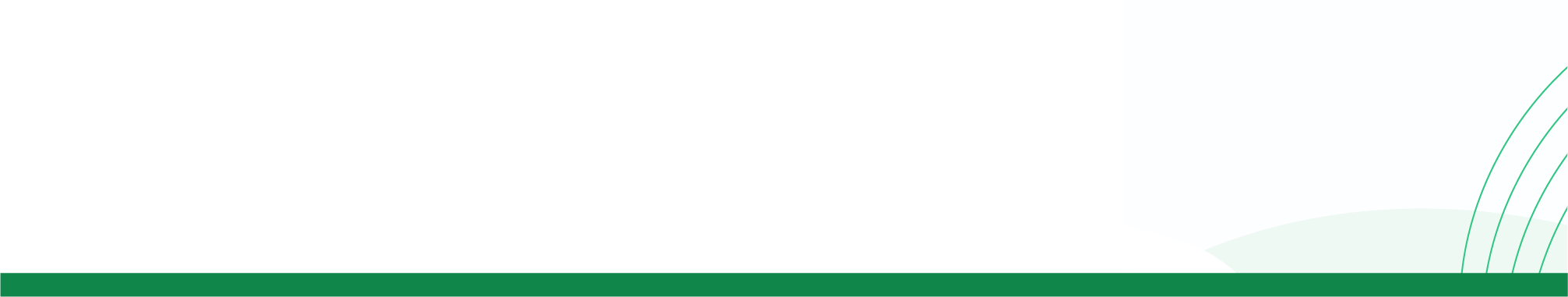 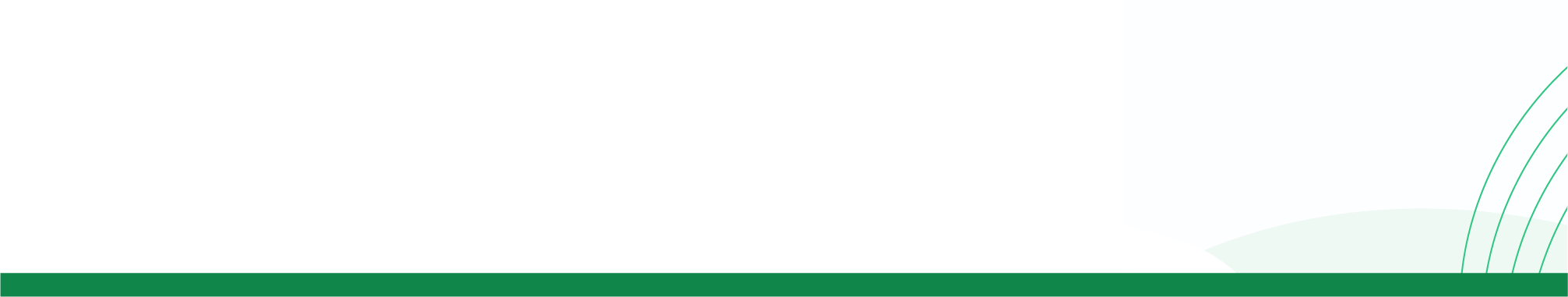 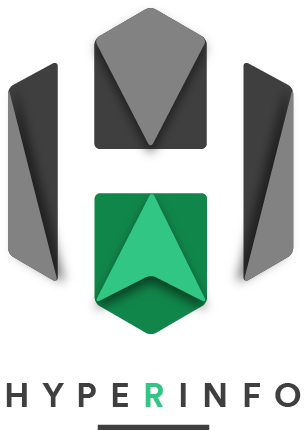 | 32. Les partitions du monde
La triade élargie
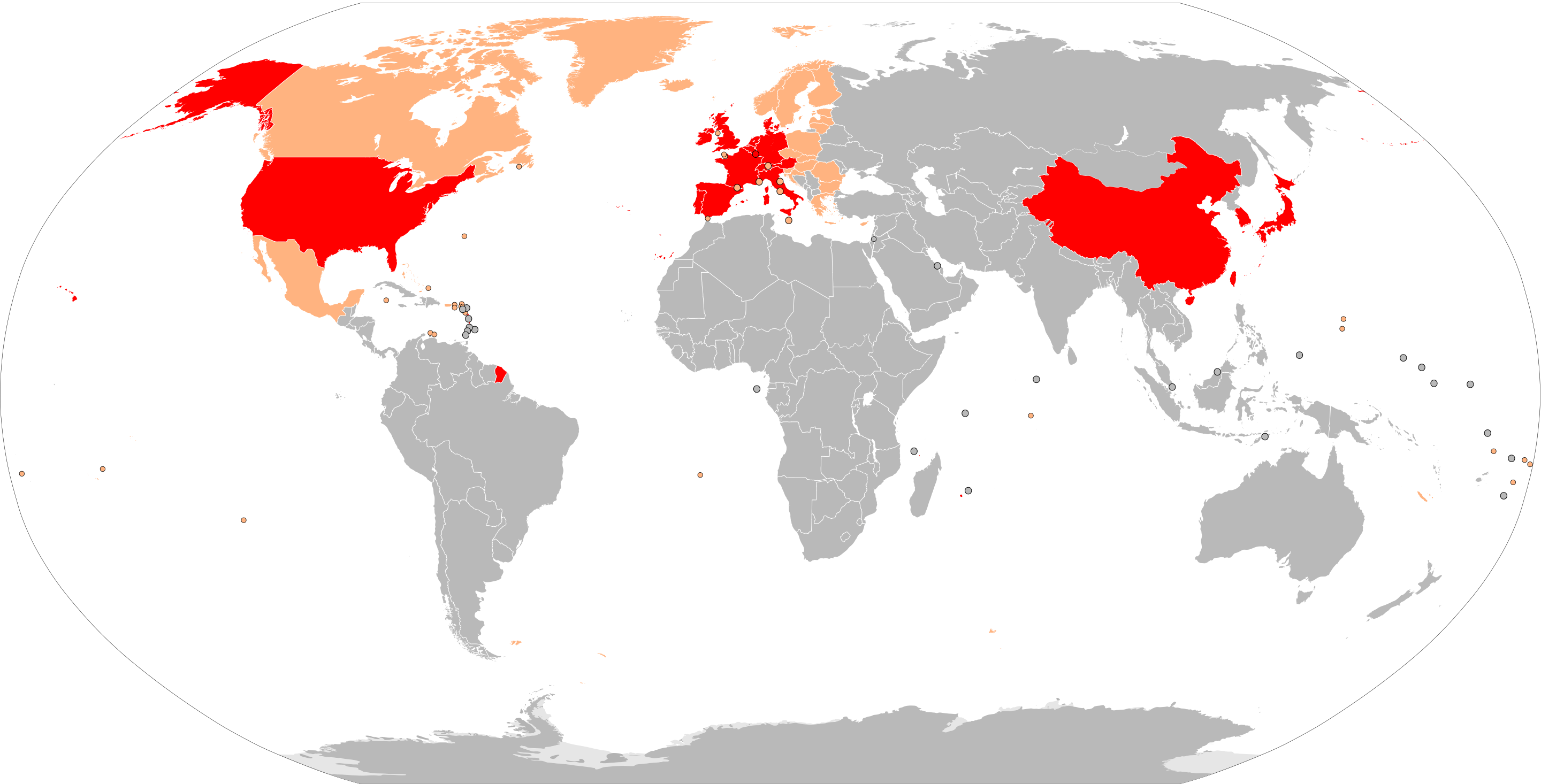 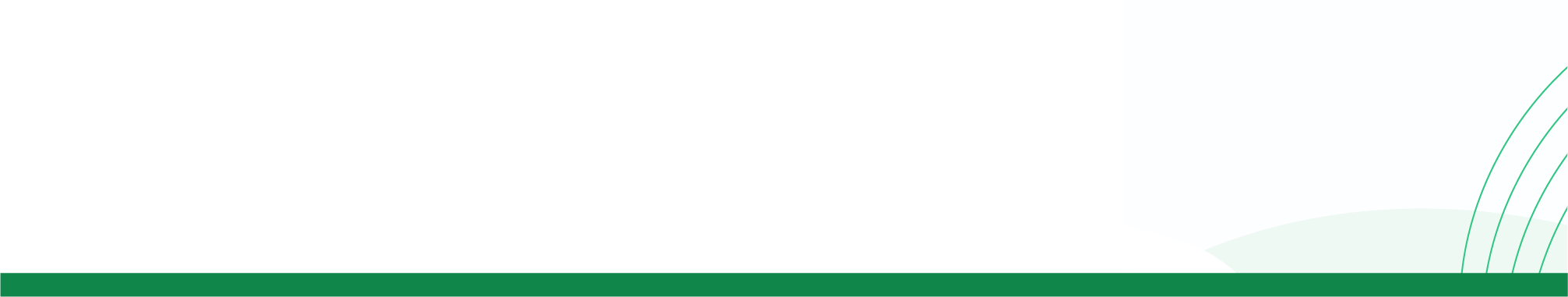 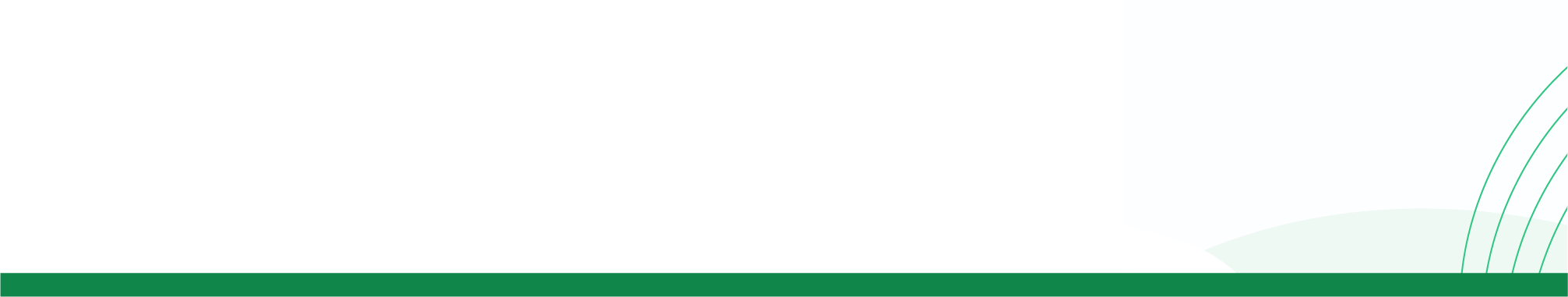 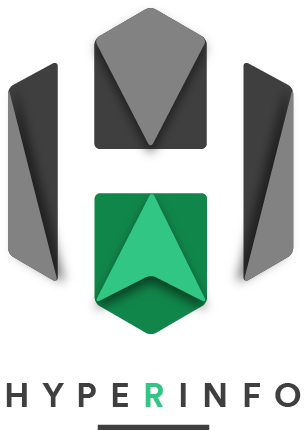 | 32. Les partitions du monde
La ligne Nord-Sud
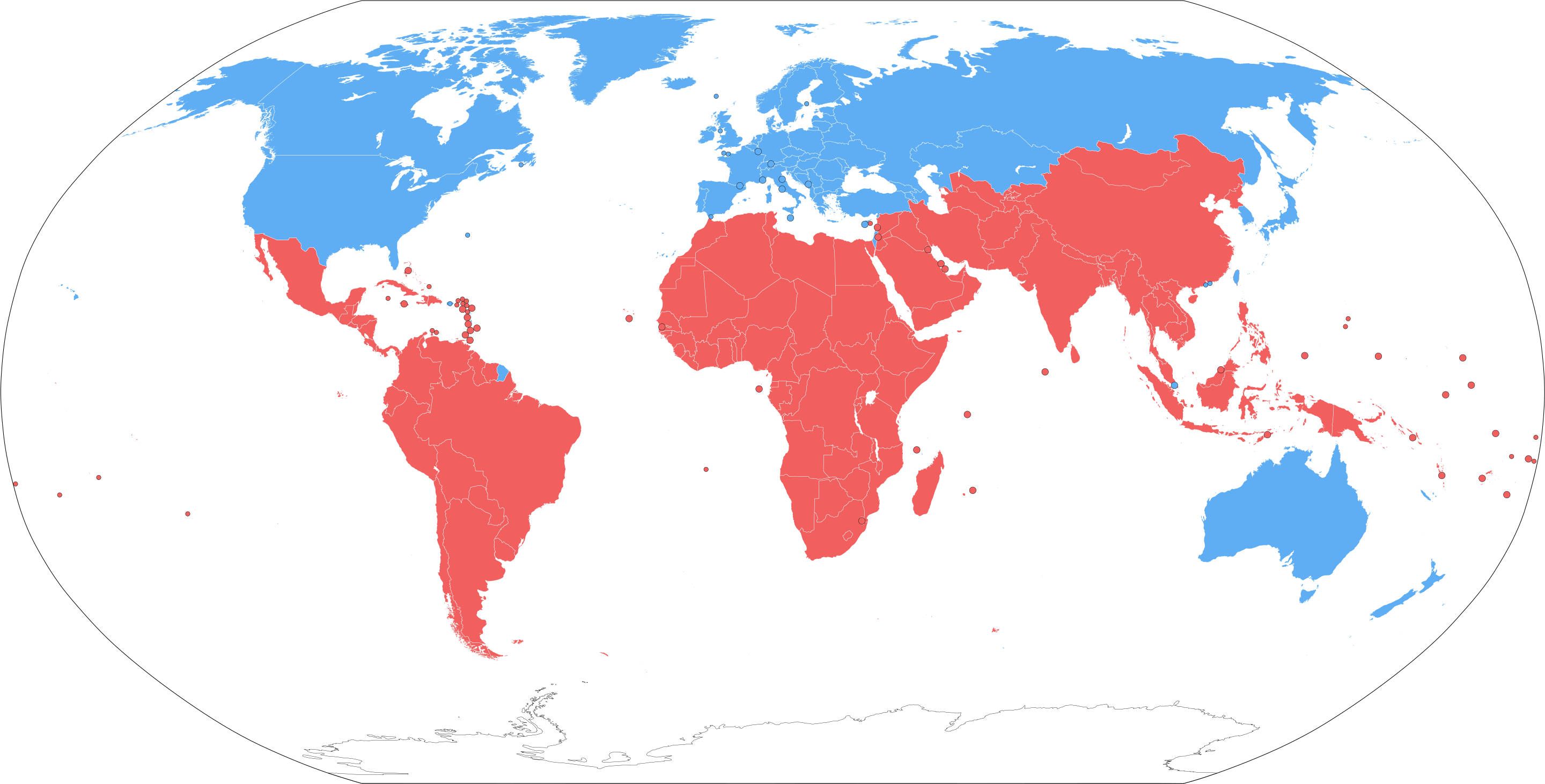 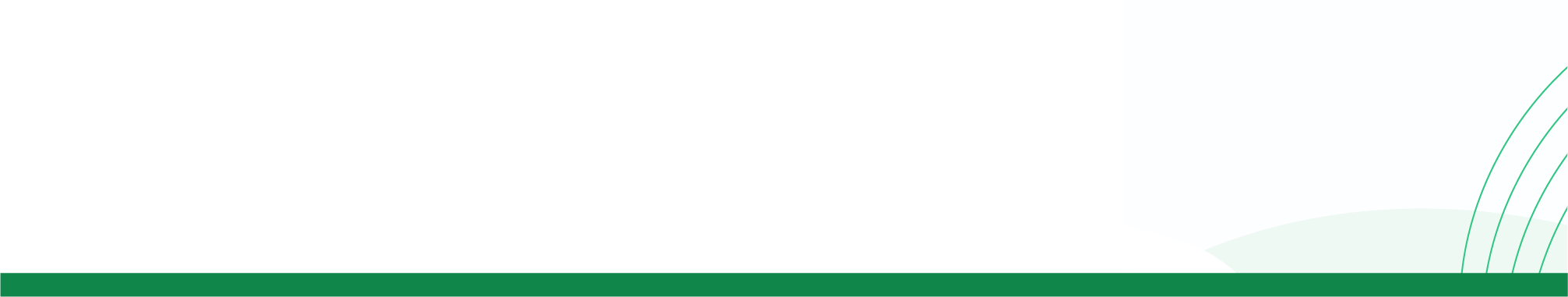 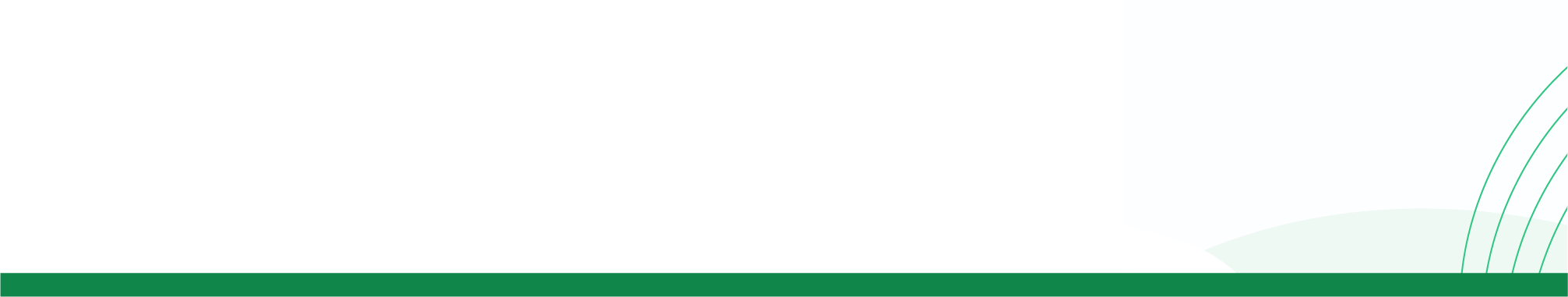 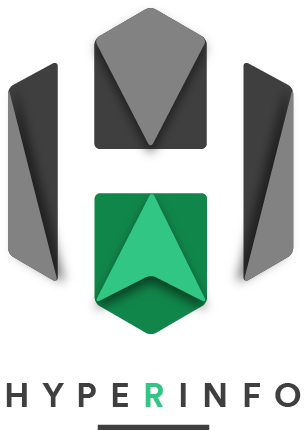 | 32. Les partitions du monde
Les BRIC, BRICS & BRICS +
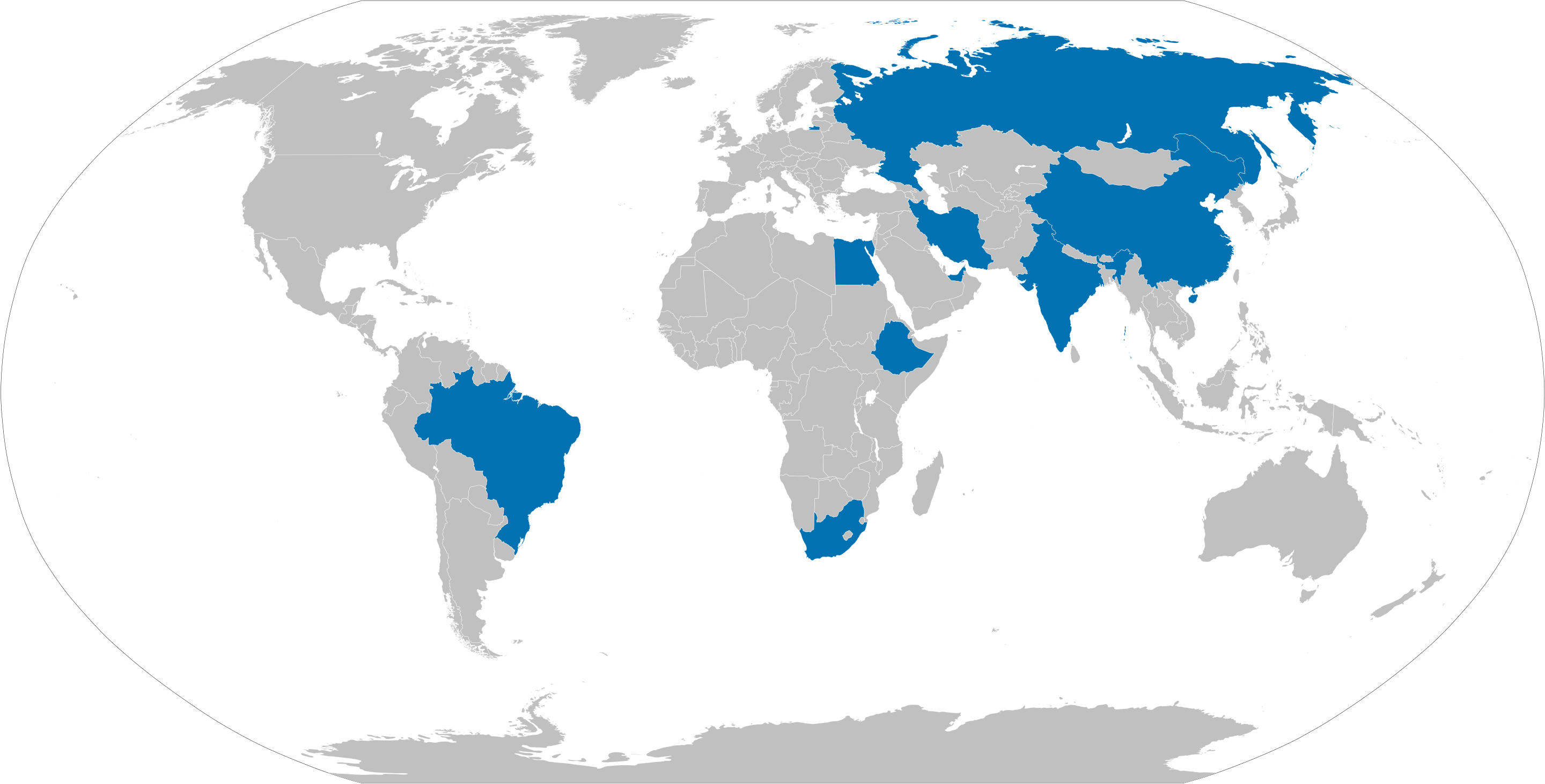 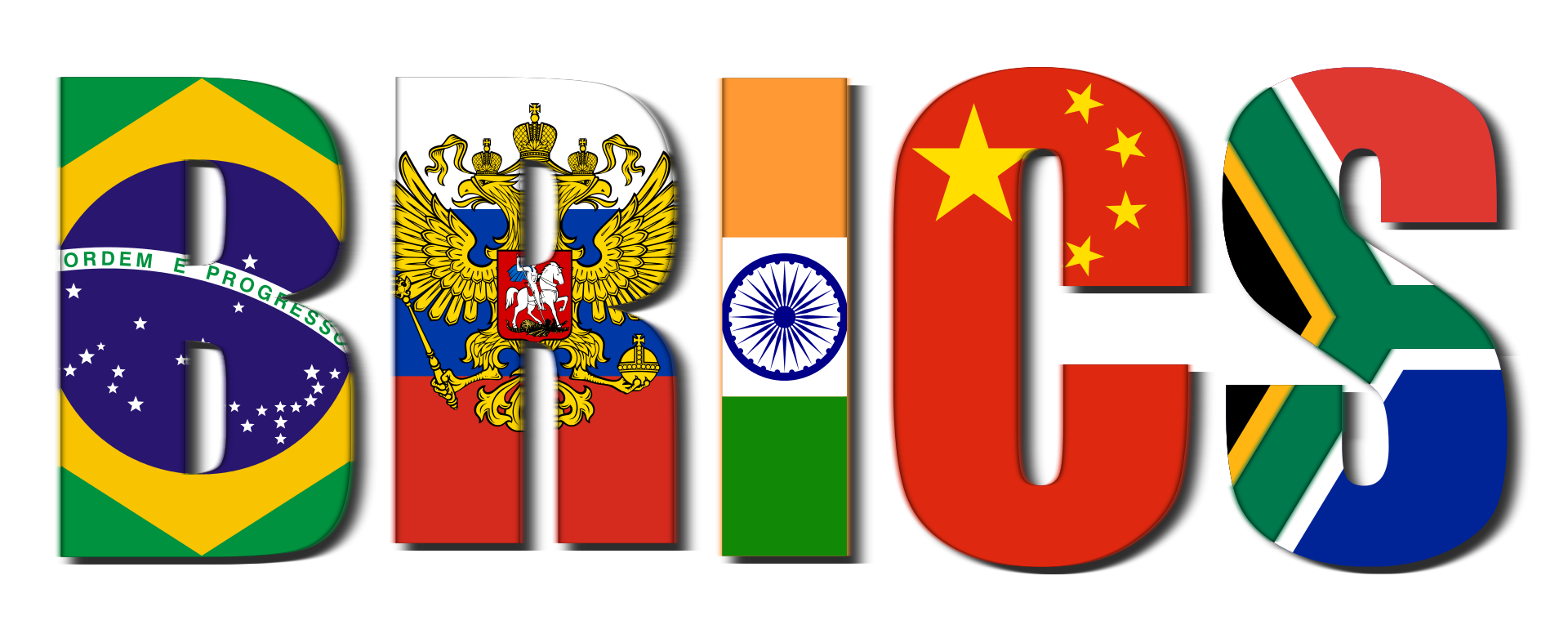 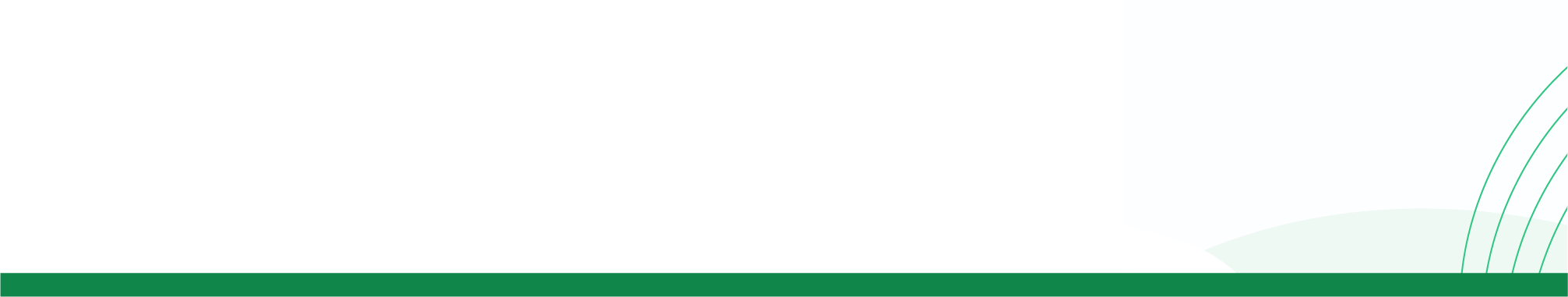 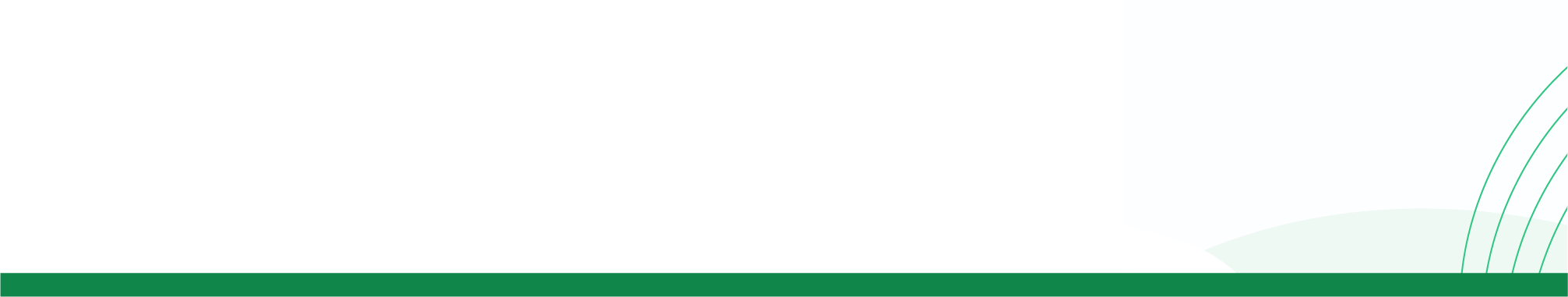 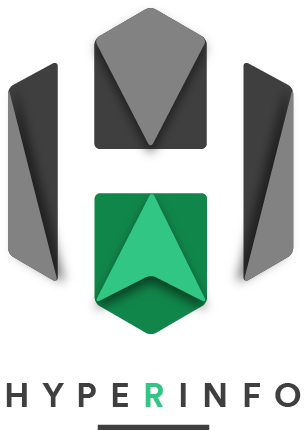 | 32. Les partitions du monde
Typologie des pays en 6 classes, selon leur niveau de développement
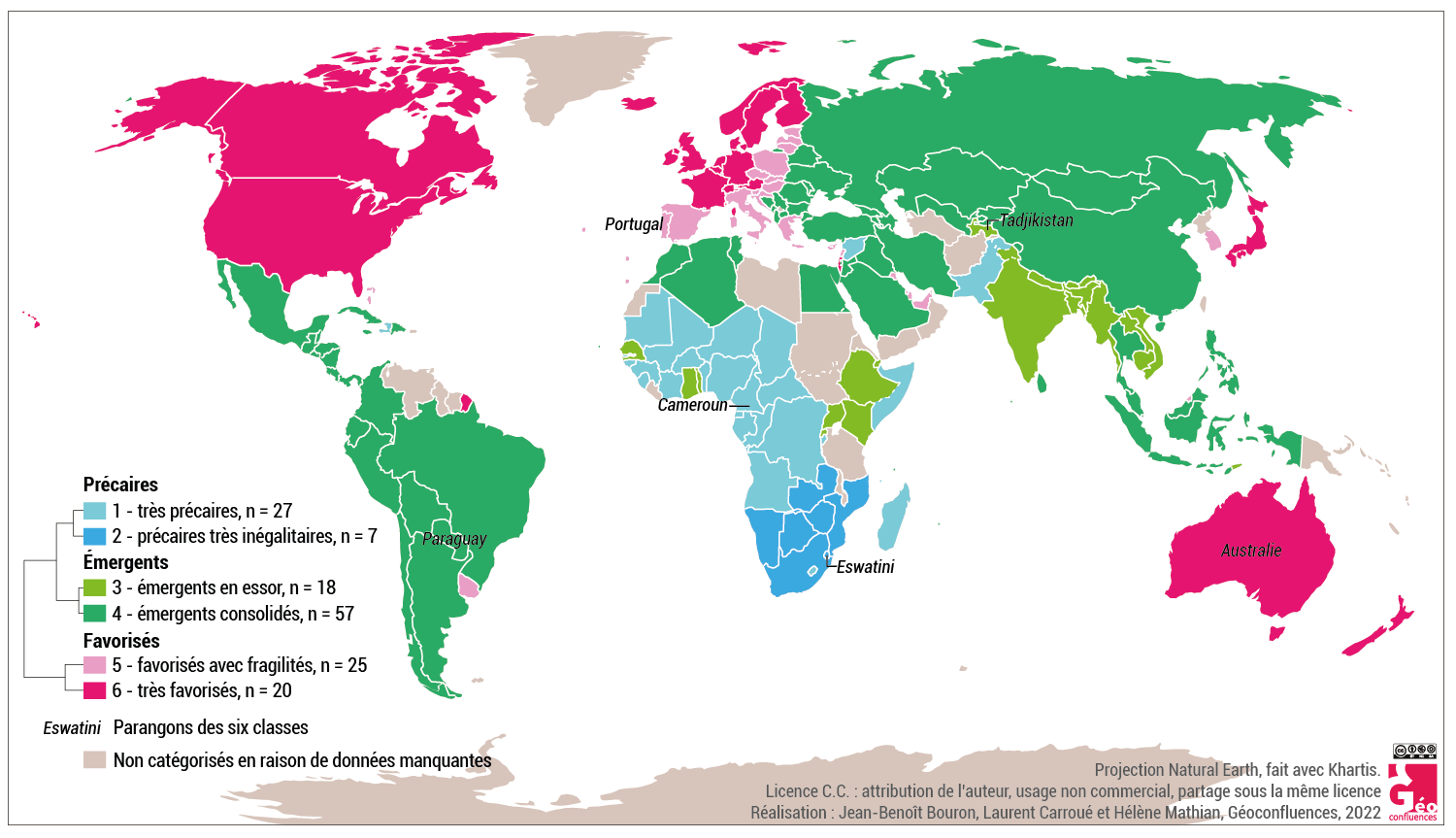 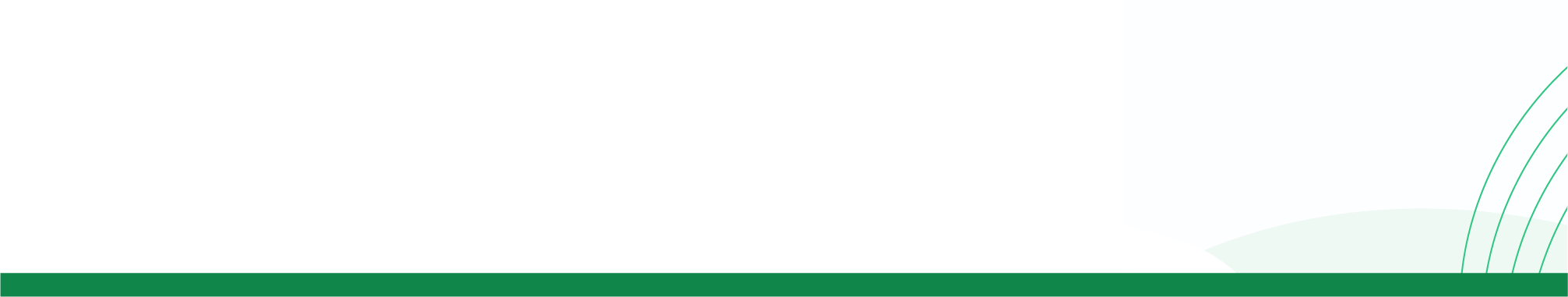 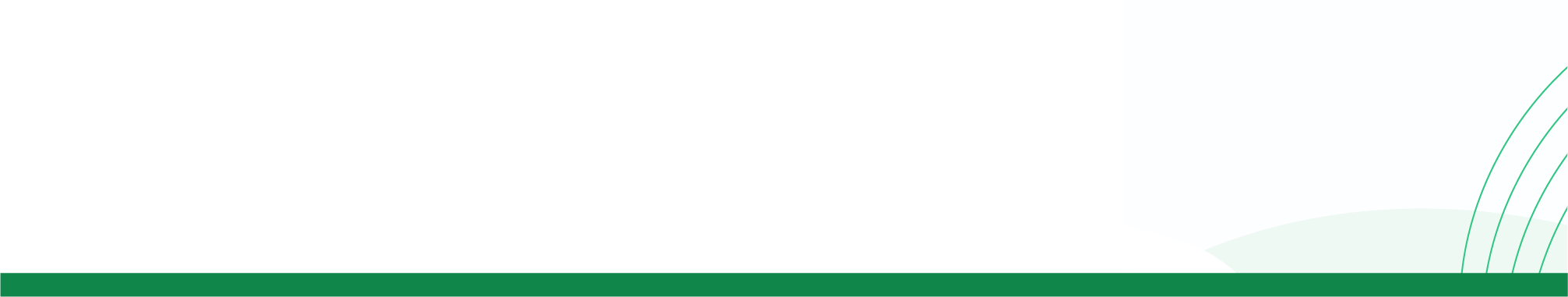 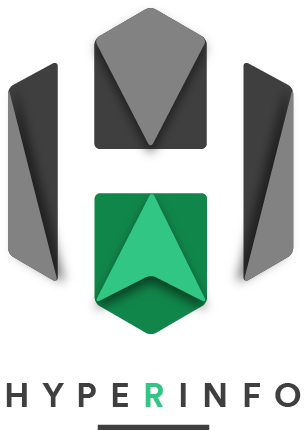 | 32. Les partitions du monde
Les 15 grandes régions
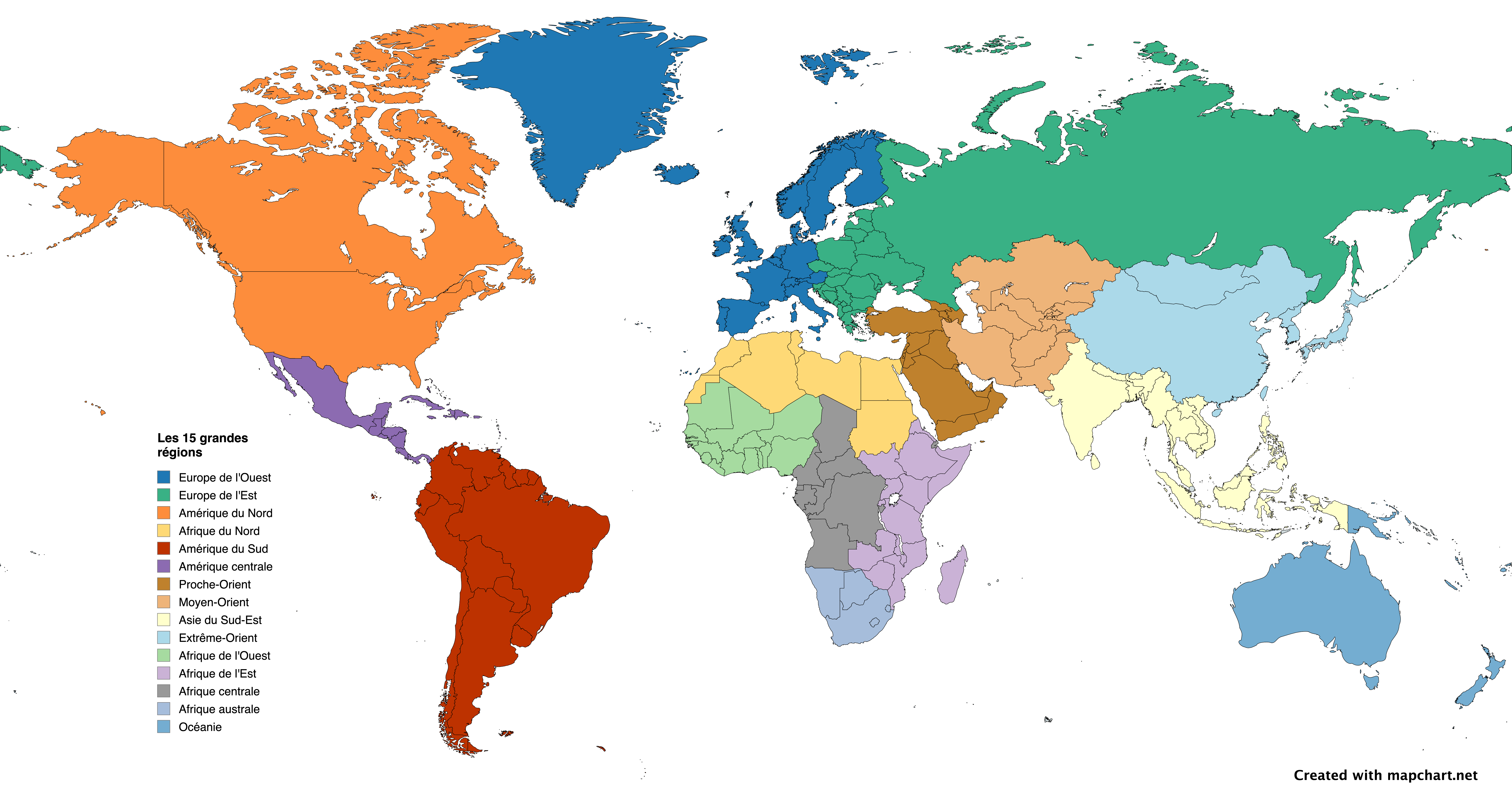 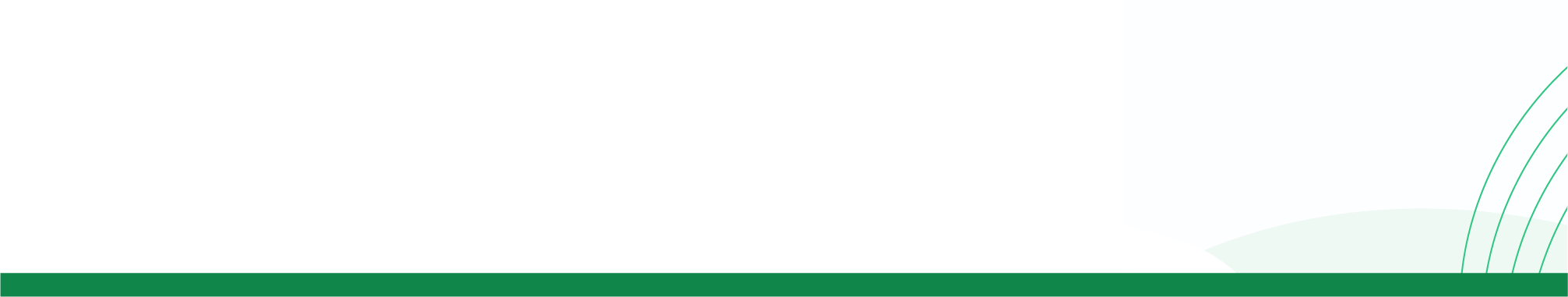